Shockquizbattle
Workshop Ledendag organisatie LOTUS 30-09-2023
[Speaker Notes: Klaarzetten: 2 grimeplekken zonder stoelen

Plek 1:
1 x handcreme (optioneel)
1 x 1521 water- en vetbasis
6 x spons (na elke wissel uitwassen!)
6 x zachte doek
Schoonmaakdoekjes

Plek 2:
1 x handcreme (optioneel)
1 x 505
1 x 504
1 x penseel (optioneel)
6 x spons (na elke wissel uitwassen!)
6 x zachte doek
Schoonmaakdoekjes]
Hoe werkt deze quizbattle?
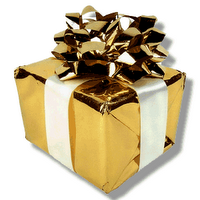 Quizmaster heeft altijd gelijk 

Groepjes strijden tegen elkaar

Max 1 minuut vraag beantwoorden

Aan het eind nakijkronde  
(gekleurde pen)
[Speaker Notes: De meeste vragen komen uit de LOTUSleerboeken]
Kies in elke groep:
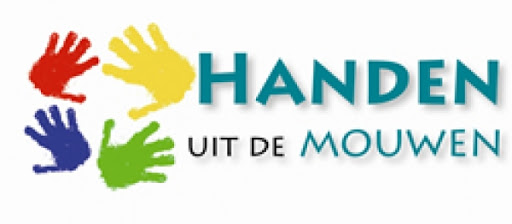 Ludieke groepsnaam (deze kan verschil maken!)


3 ‘uitvoerders’
[Speaker Notes: Deze krijgen verderop in de quiz een opdracht. Als aan het eind van de dag groepen dezelfde score hebben kiezen de quizmasters de winnaar adhv de meest ludieke groepsnaam: Deze wint de hoofdprijs!]
Categorieën
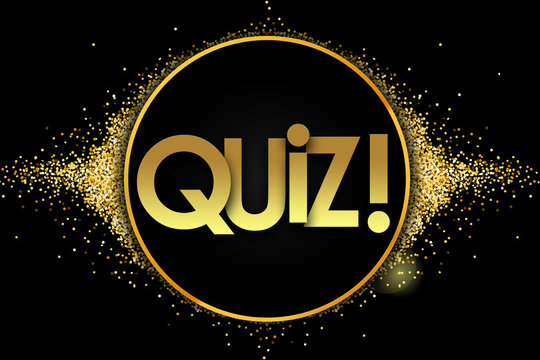 Kleuren
Vroeger
Oorzaken
Grimeren
Acteren
Doordenkers
[Speaker Notes: Doordenkers wordt alleen ingezet als groepen een gelijke score hebben, óf als er tijd over is, anders vervalt deze hele categorie.]
Categorie
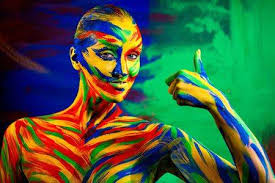 Kleuren
Vroeger
Oorzaken
Grimeren
Acteren
Doordenkers
Kleuren  vraag 1
Met welke kleur kun je rode vlekken goed camoufleren?
Kleuren						 Kleuren						 Kleuren							 Kleuren
Kleuren  vraag 2
Welke gelaatskleur hoort bij een hypovolemische shock?
Kleuren						 Kleuren						 Kleuren							 Kleuren
Kleuren  vraag 3
Welke kleur(en) kleding draag je bij voorkeur bij het uitbeelden van shock?
Kleuren						 Kleuren						 Kleuren							 Kleuren
Kleuren  vraag 4
Welke gelaatskleur hoort bij een septische shock?
Kleuren						 Kleuren						 Kleuren							 Kleuren
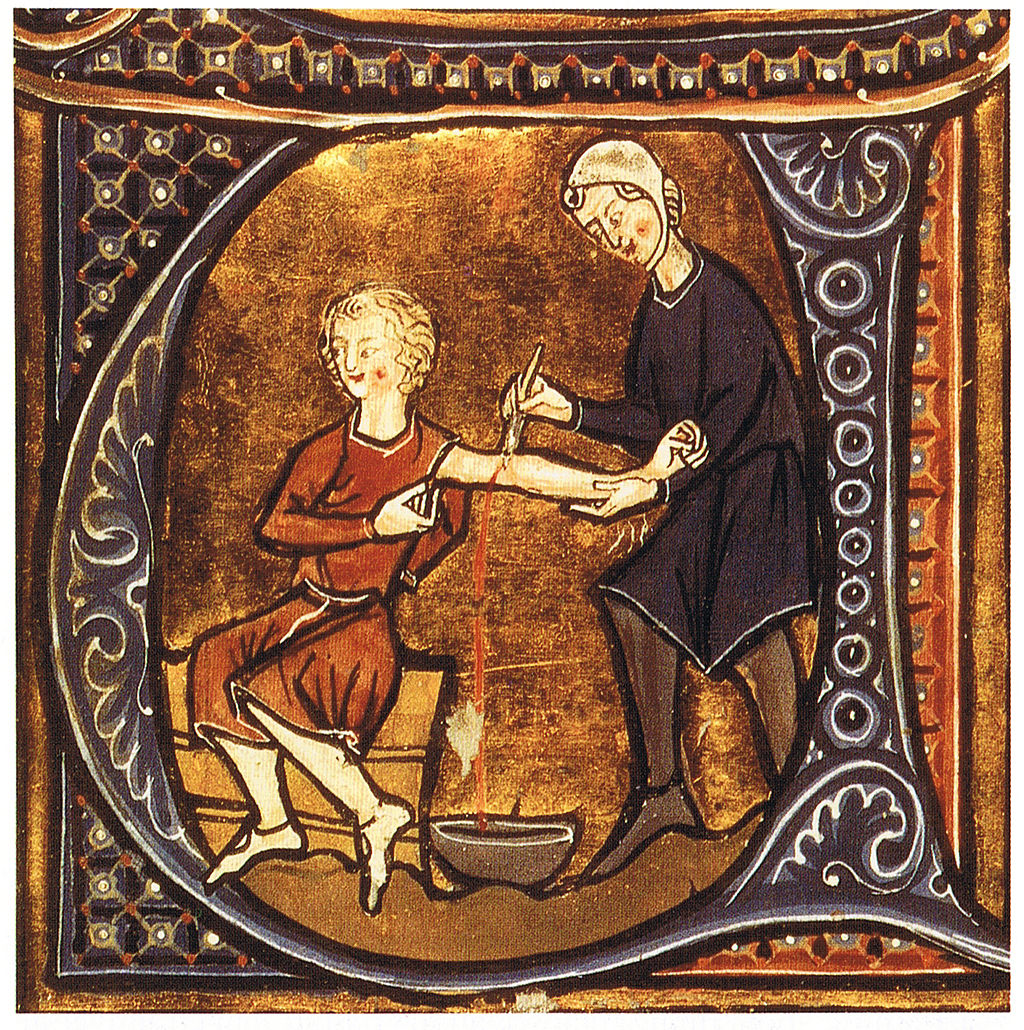 Categorie
Kleuren
Vroeger
Oorzaken
Grimeren
Acteren
Doordenkers
[Speaker Notes: Plaatje aderlating, vroeger was dit nogal eens aanleiding voor een shock]
Vroeger vraag 1
Welk verschijnsel acteerden we vroeger altijd en tegenwoordig zelden/nooit?
Vroeger							Vroeger						Vroeger						Vroeger
Vroeger vraag 2
Waar komt het woord en beeld shock vandaan?
Vroeger							Vroeger						Vroeger						Vroeger
Vroeger vraag 3
Wat zagen LOTUSslachtoffers tijdens het acteren in 1968?
Vroeger							Vroeger						Vroeger						Vroeger
Vroeger vraag 4
Geef op de tekening aan waar tot en met de jaren 90 loodkleur moest worden aangebracht
Vroeger							Vroeger						Vroeger						Vroeger
Categorie
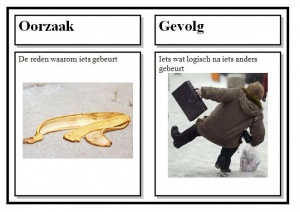 Kleuren
Vroeger
Oorzaken
Grimeren
Acteren
Doordenkers
Oorzaken vraag 1
Wat kan al bij een eerste contact een anafylactische shock veroorzaken?
Oorzaken		   		    Oorzaken					    Oorzaken					      Oorzaken
Oorzaken vraag 2
Door stilstand van welk systeem ontstaat het misselijke gevoel?
Oorzaken		   		    Oorzaken					    Oorzaken					      Oorzaken
Oorzaken vraag 3
Hoeveel oorzaken van een shock staan in het huidige LOTUS leerboek?
Oorzaken		   		    Oorzaken					    Oorzaken					      Oorzaken
Oorzaken vraag 4
Waarom acteren we een shock meestal halfzittend tegen een muur?
Oorzaken		   		    Oorzaken					    Oorzaken					      Oorzaken
Categorie
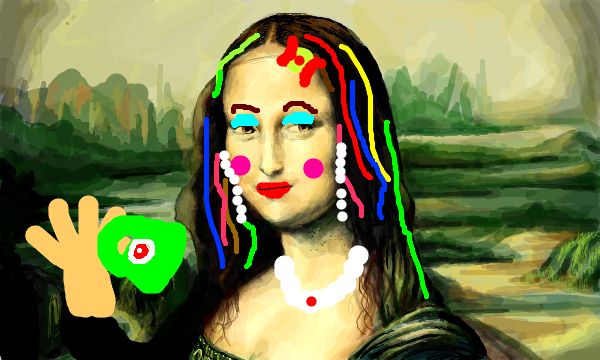 Kleuren
Vroeger
Oorzaken
Grimeren
Acteren
Doordenkers
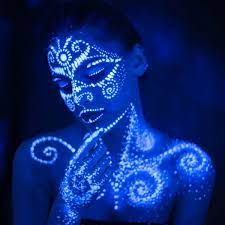 Uitvoerder 1 & 2
1 bij elke tafel

Wacht op ‘START’
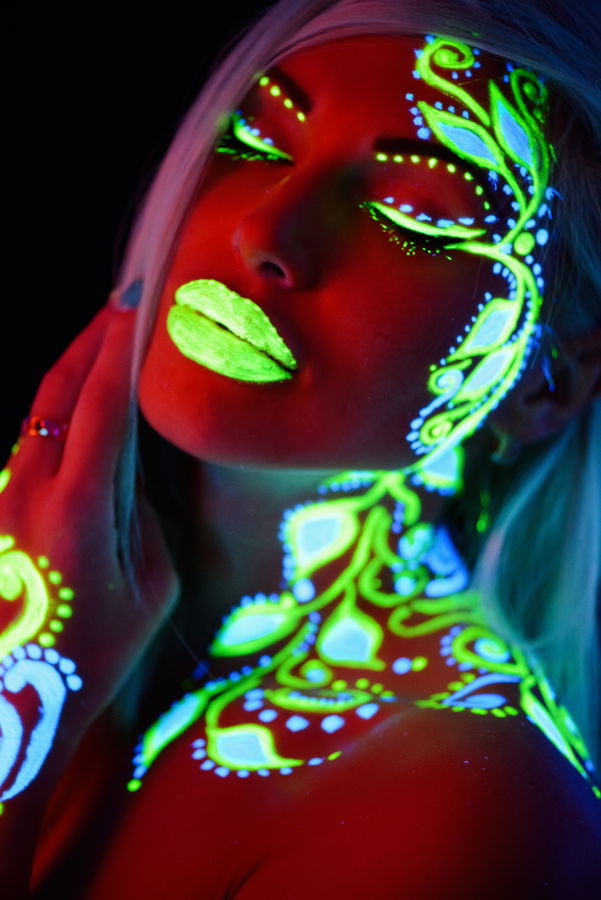 Grimeren	   	  Grimeren          	Grimeren
Grimeren  (uitvoerder 1)
Grimeer één hand bleek 
(5 punten te verdienen!)
Grimeren		   		   Grimeren			        	Grimeren					      Grimeren
[Speaker Notes: Uit elke groep komt één naar de grimeertafel en wacht op START]
Grimeren   (uitvoerder 2)
Grimeer één binnenzijde onderarm voor het uitbeelden van een anafylaxie 
(5 punten te verdienen!)
Grimeren		   		   Grimeren			        	Grimeren					      Grimeren
[Speaker Notes: Uit elke groep komt één naar de grimeertafel en wacht op START]
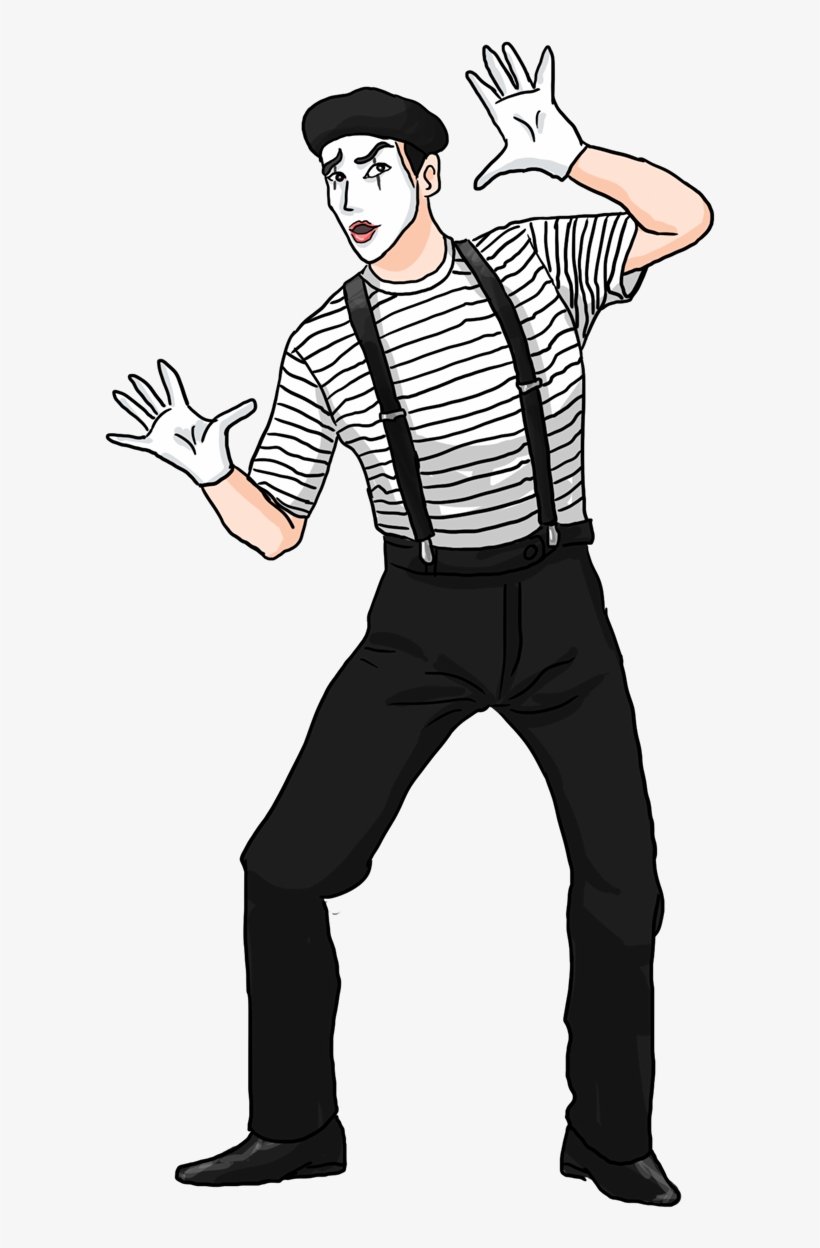 Categorie
Kleuren
Vroeger
Oorzaken
Grimeren
Acteren
Doordenkers
Acteren     (uitvoerder 3)
Ga staan. Na Start:
Beeld een slachtoffer met een anafylaxie uit
Acteren		   		       Acteren			        	        Acteren				             Acteren
[Speaker Notes: De pluim gaat naar degene die met opgetrokken schouders staat, paniek en angst uitstraalt, onrustig is en jeuk heeft. Quizmaster deelt pluim uit.]
Antwoordblad doorgeven
Kleurenantwoorden       Goed: 1 punt
1.  Groen

2. Bleek/lijkkleur

3.  Zwart, donkergrijs, donkerblauw

4.  Rood

Punten optellen
[Speaker Notes: 3: 1 punt als één genoemd is]
Vroegerantwoorden     Goed: 1 punt
1.  Pijn in de buik
2.  Schudden 
3.  Sterretjes
4.  Het gehele gelaat

Punten optellen
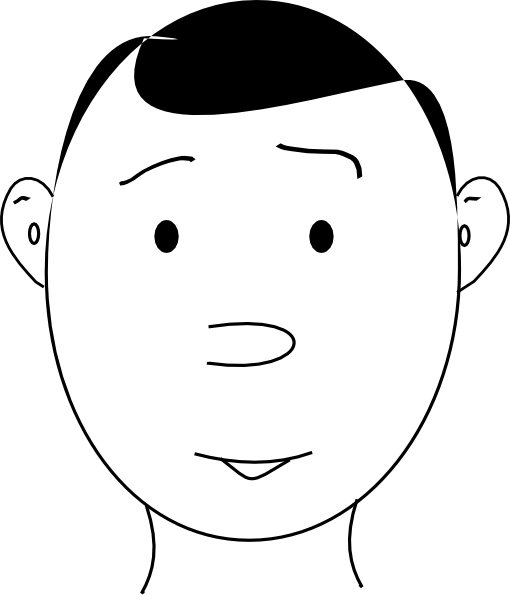 Oorzakenantwoorden   Goed: 1 punt
1.  Bijen- of wespengif
2.  Spijsvertering/maag-darmsysteem
3.  8
4.  Om stuwing te voorkomen

Punten optellen
[Speaker Notes: 2: Beide antwoorden zijn goed en leveren 1 (totaal) punt op
3: 
Groot uitwendig bloedverlies
Groot inwendig bloedverlies
Bloedingen bij een botbreuk van bovenbeen of bekken
Plasmaverlies (brandwonden)
Veel vochverlies (braken/diarree)
Onvoldoende pompwerking van het hart (infarct, steekwond in het hart, kneuzing van het hart)
Zeer heftige overgevoeligheidsreactie (anafylaxie)
Bloedvergiftiging (sepsis)
5: Veel LOTUSslachtoffers worden rood zodra zij gaan liggen en genezen spontaan terwijl zij een shock uitbeelden.]
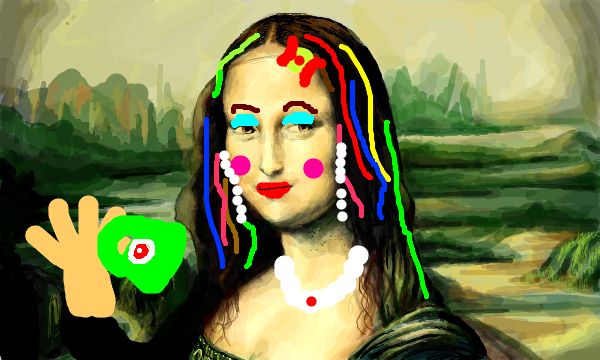 Grimerenantwoorden   Goed: 5 punten
1.  Pluim (5 punten)
2.  Pluim (5 punten)

Punten optellen
Acterenantwoorden   Goed: 5 punten
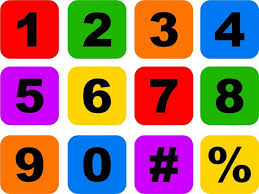 Pluim (5 punten)

Totaalscore optellen
Antwoordblad teruggeven
Rapapaaaa Rapapaaa!
1.  Meeste punten? 
 

Goed bezig!
Hoofdprijs bij dagafsluiting!
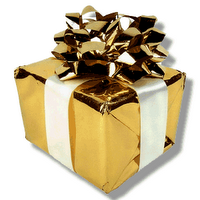 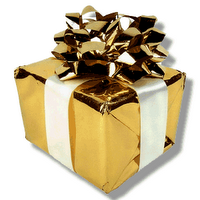 Categorie
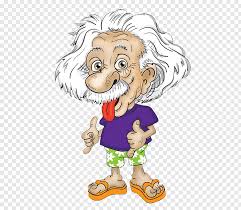 Kleuren
Vroeger
Oorzaken
Grimeren
Acteren
Doordenkers
Doordenkers vraag 1
Welke band speelt hier?
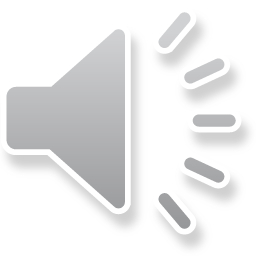 Doordenkers  		          Doordenkers        	                Doordenkers	                      Doordenkers
[Speaker Notes: Afhankelijk van de tijd de muziek langer of korter laten horen.  Met VGA (met HDMI/smartboard/smartTV wel) en beamer speelt de muziek niet in de diavoorstelling: ga uit de presentatie, open deze dia en speel de muziek af, ga hierna weer terug naar de diavoorstelling]
Doordenkers vraag 2
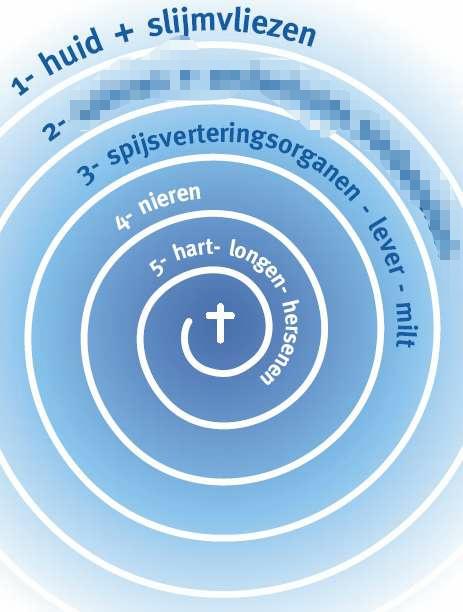 Wat hoort er op ‘2’ te staan?
Doordenkers  		          Doordenkers        	                Doordenkers	                      Doordenkers
Doordenkers vraag 3
Hoe noemen we de shock die niks met ‘onze’ shock te maken heeft?
Doordenkers  		          Doordenkers        	                Doordenkers	                      Doordenkers
Doordenkers vraag 4
Welk grimemateriaal gebruiken we niet omdat het een anafylaxie kan veroorzaken?
Doordenkers  		          Doordenkers        	                Doordenkers	                      Doordenkers
Doordenkers vraag 5
Welk bed verkleurt bleek?
Doordenkers  		          Doordenkers        	                Doordenkers	                      Doordenkers
Doordenkersantwoorden   Goed: 1 punt
1. Shocking blue
2. Spieren en onderhuids bindweefsel
3.  Journalistenshock/ emotionele shock
4.  Latex
5.  Nagelbed


Tel de punten bij elkaar op
Hoofdprijs bij dagafsluiting!
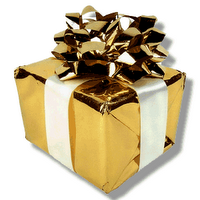 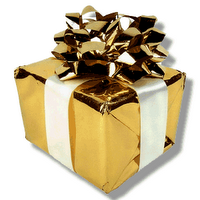